BINGE DRINKING
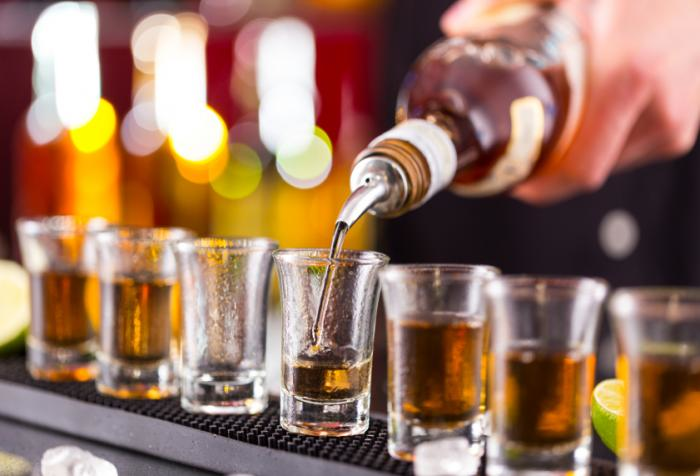 Demetris Coleman, Auburn University ‘17
	Maria Ramos, University of Puerto Rico ‘18
		Sydney Carr, University of Connecticut ‘18mos
Agenda
Background
Introduction
Hypothesis
Variables
Data Analysis
Interpretation of Findings
Conclusion
Background
National Institute on Alcohol Abuse and Alcoholism defines binge drinking as a pattern of drinking that brings a person’s blood alcohol concentration (BAC) to 0.08 grams percent or above.
1/6 Adults-4/month-8 drink
18–34, 70% by 26 and older
77% of $249 billion in 2010 from losses in productivity, health care, crime, and other expense
Introduction
Between 1993 and 2001, the total number of binge-drinking episodes among US adults increased from approximately 1.2 billion to 1.5 billion (Naimi, Brewer, Mokdad, Denny, Serdula, & Marks 2003).
Research Question: What factors are associated with binge drinking?
Sub- question: Are race, gender, and country of origin factors that can be related to binge drinking?
Hypothesis
Hypothesis: It can be argued that these three factors influence the rate at which binge drinking occurs among adults.
Variables: Dependent & Independents
Methods: Chi square & Mosaic plot
Variables
All the variables were analyzed with the same method.
Data Analysis: Race
Articles contradict each other. 
Latinos drink at similar rates as the white population. 
Literature shows that the black population drinks less. 
P-value= 0.878 > 0.05 (alpha)
X-squared = 0.67951,   df = 3
We reject the alternative hypothesis
Data Analysis: Race
Data Analysis: Gender
The The 1992 Longitudinal Alcohol Epidemiologic Survey shows that men were three times more likely to have a diagnosis of alcohol abuse or dependence than were women (Brady and Randall 1999).  
P-value= 0.03143 < 0.05 (alpha)
X-squared= 4.693, df= 1
We accept the alternative hypothesis
Data Analysis: Gender
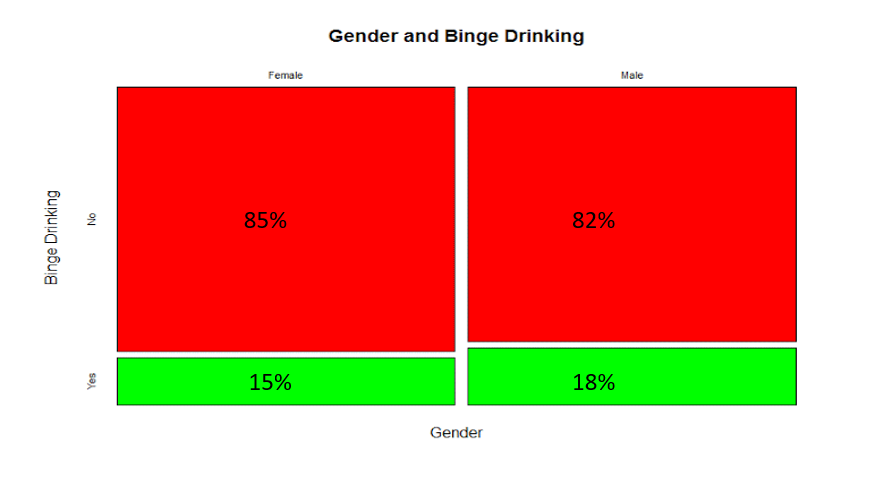 Data Analysis: Country of Origin
Key Assumptions
Chi Squared test
N= 2832
x-squared= 0.33065
Specific countries info not offered
p-value=.8476  We reject the research hypothesis
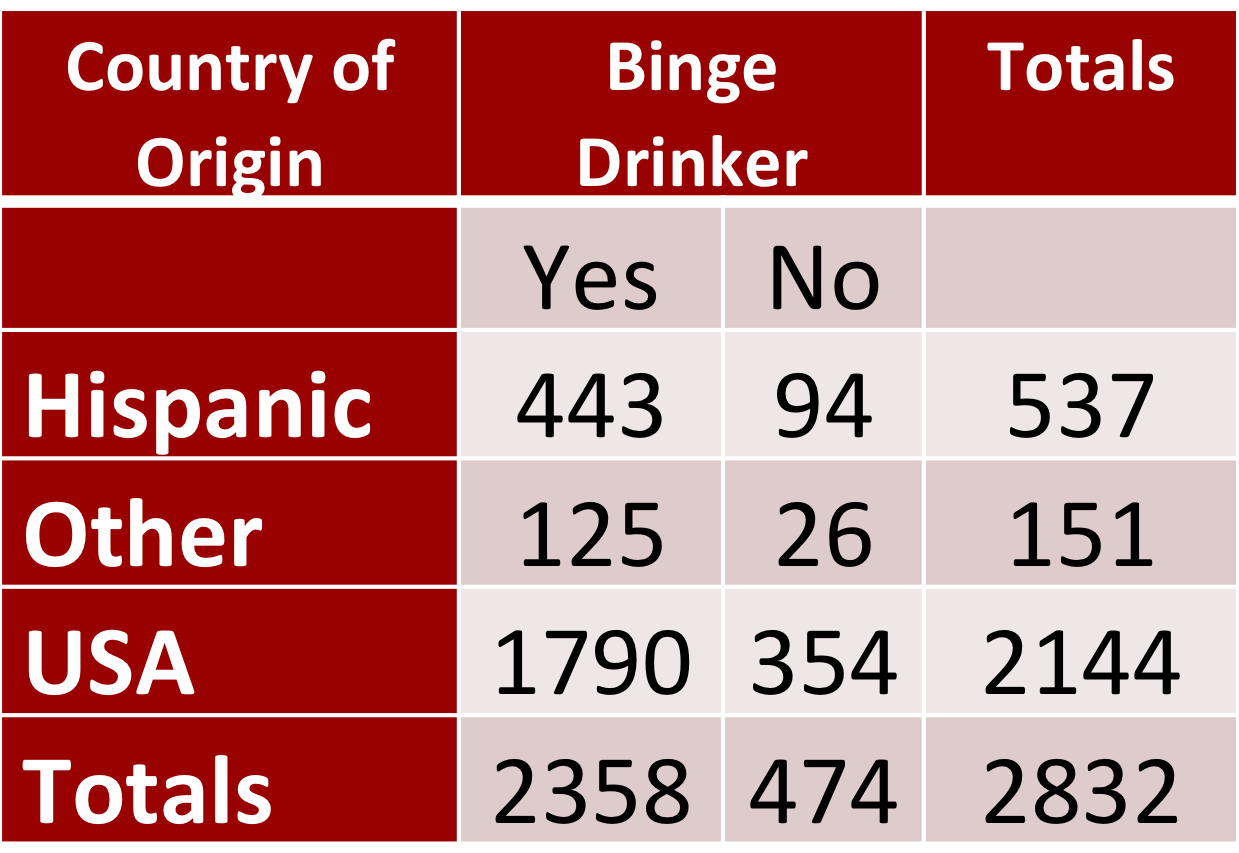 Data Analysis: Country of Origin
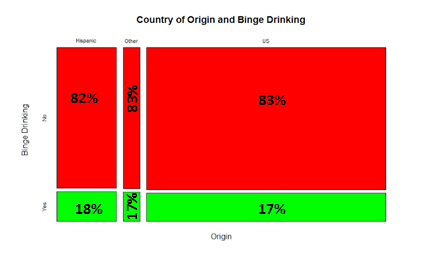 Interpretation of the Findings
Men on average drink more than women
All racial/ethnic drink roughly at the same rate
Country of Origin has no significant effect
Disclaimers
Conclusion
For this study:
Race and Country of Origin: The p-value is greater than the alpha value. Therefore, there is not enough information to conclude that race/country of origin are associated with binge drinking. 
Gender: The p-value is less than the alpha value. Therefore, there is enough information to conclude that gender is a factor associated with binge drinking.